Я все смогу! Если не смогу, то ты мне поможешь! А если  ты не сможешь, то я тебе помогу!
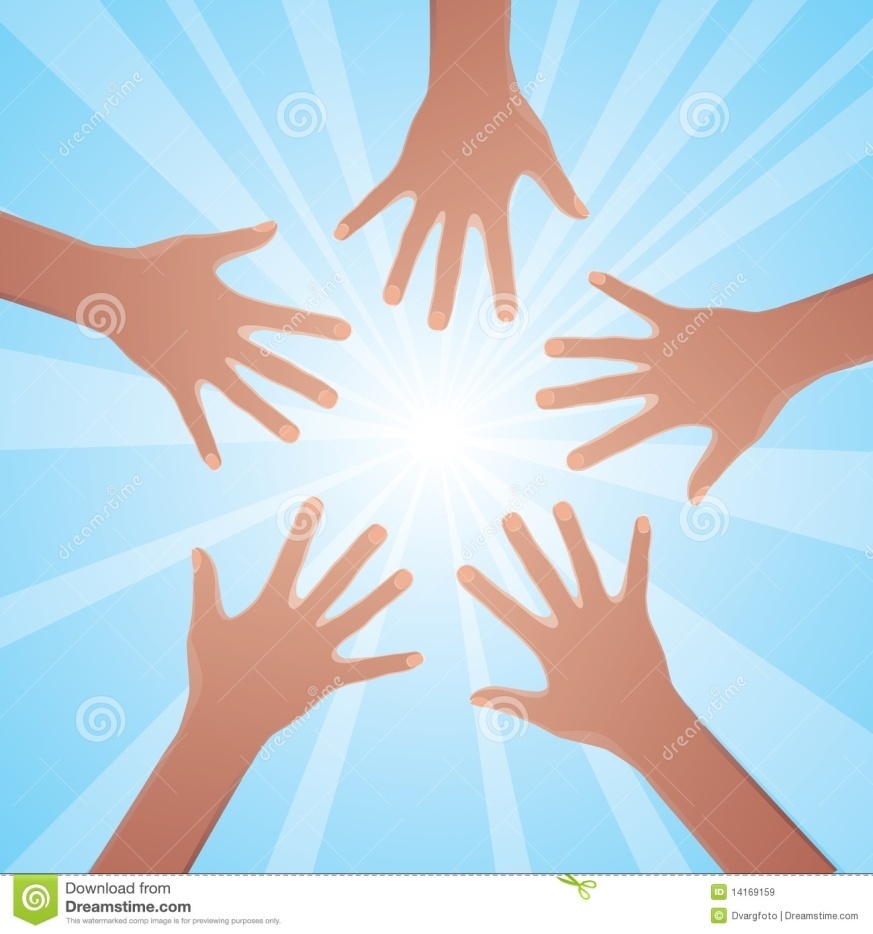 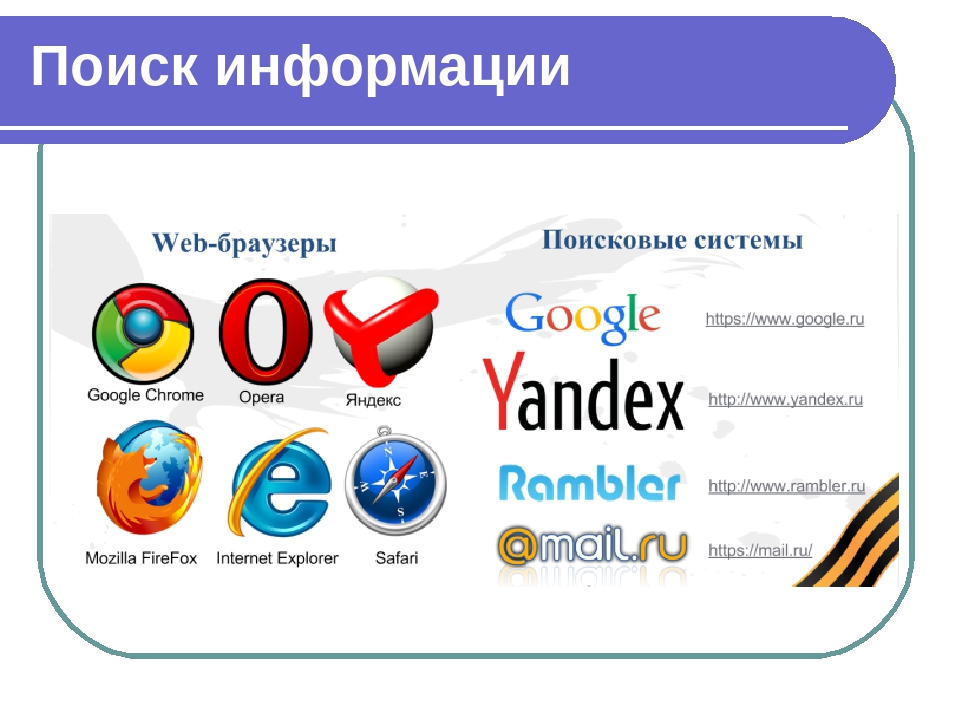 Ребята, однажды мои друзья поехали проведать своих дальних родственников. 
	Я очень расстроился, т.к. знал, что буду скучать без них. Что мне нужно сделать в этой ситуации? 
Дайте совет.
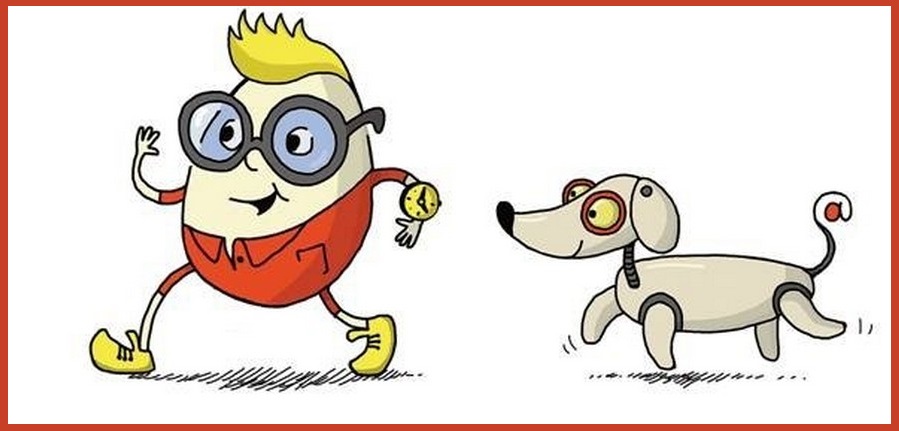 Перед днем рождения своей мамы я никак не мог придумать, что ей подарить. И набрал в поисковике слово «подарок для мамы», где увидел много интересных сайтов, предлагающих подарки ,которые можно оплатить с телефона, отправив СМС…
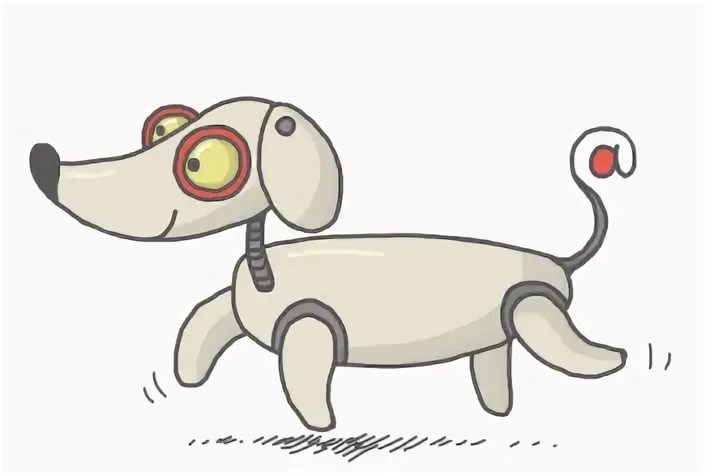 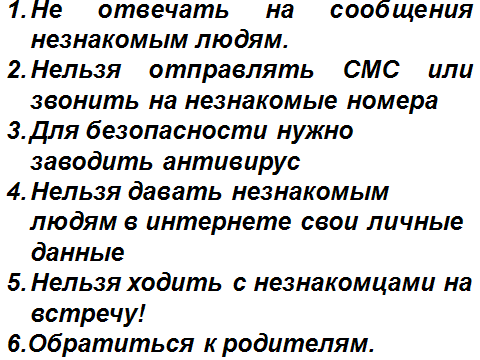